7.2  力的合成
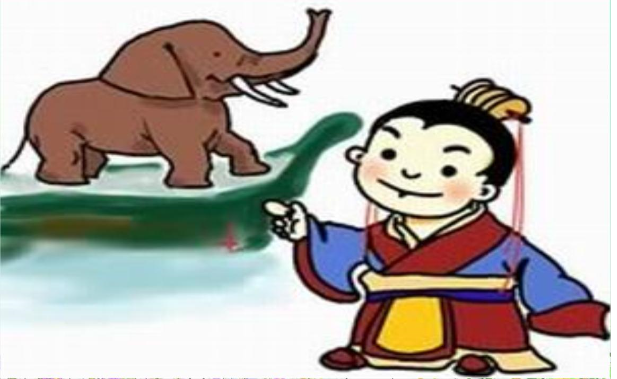 曹冲年龄五六岁的时候，知识和判断能力如一个成年人。有一次,孙权送来了一头巨象,曹操想知道这象的重量，询问他的属下这件事,但他们都不能说出称象的办法。曹冲说：“把象放到大船上，在水面所达到的地方做上记号，再让船装载其它东西，称一下这些东西,那么比较下就能知道了。”曹操听了很高兴，马上照这个办法做了。
曹冲是怎样测出大象的重量的？他运用了什么科学方法？
一、合力
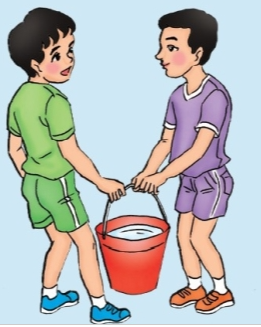 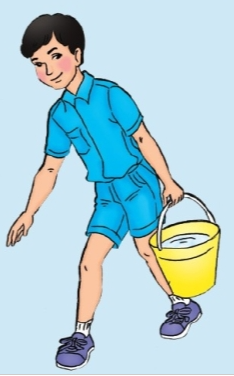 如图所示的甲、乙两个情景中，提起水桶的力分别是几个？这个现象表明大人用的力与两个小孩用的力的作用效果一样吗？
甲                        乙
等效替代
力的作用效果相同
两个小孩和一个大人提起同样的一桶水
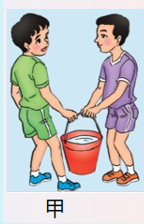 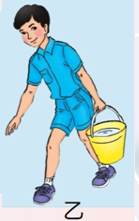 两个小孩用两个力
大人用一个力
提起水桶
提起水桶
等效替代
力的作用效果相同
数只蚂蚁和一个甲壳虫搬动同样的一片树叶
数只蚂蚁用多个力
甲壳虫用一个力
搬动树叶
搬动树叶
等效替代
力的作用效果相同
几十个人和一只大象拖动同样的重物
几十个人用多个力
一只大象用一个力
拖动重物
拖动重物
合力和分力
如果一个力产生的作用效果跟几个力共同作用产生的作用效果相同，这个力就叫作那几个力的合力。组成合力的每一个力叫分力。
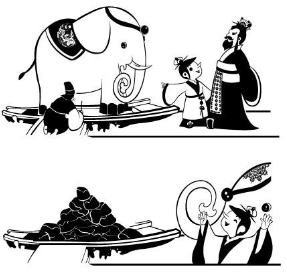 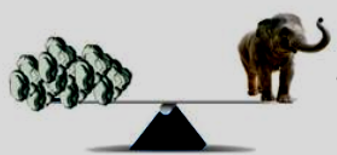 等效替代
二、力的合成
小明对车向前的拉力F１=200N、小强对车向前的推力F２=150N，它们的合力的大小可能是多少？方向如何？
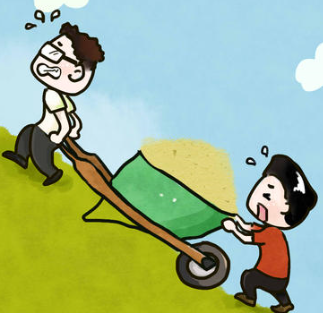 跳伞运动员受到向下的重力拉力G=700N和降落们向上的拉力F=900N，它们的合力的大小可能是多少？方向如何？
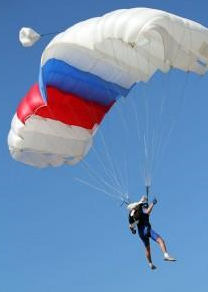 实验：探究同一直线上二力的合成
请你按照教材第132页“实验探究”中的方法，思考讨论： 在三次实验中，为何橡皮筋都被拉伸到相同位置？
（1）用橡皮筋的伸长量显示、比较力的作用效果； 
（2）橡皮筋都被拉伸到相同位置，表示力的作用效果相同。
同一直线上，方向相同的两个力的合成
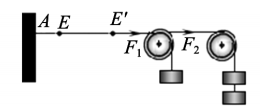 1.橡皮筋原长AE，它在同方向两个力 F1和 F2的共同作用下伸长到AE'，记录此时 F1、F2的大小和方向。
2.用力 F 将橡皮筋拉长到AE'，记录此时 F 的大小和方向。
同一直线上，方向相同的两个力的合成
同一直线上，方向相反的两个力的合成
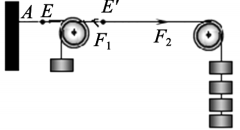 1.橡皮筋原长AE，它在反方向两个力 F1和 F2的共同作用下伸长到AE'，记录此时 F1、F2的大小和方向。
2.用力 F 将橡皮筋拉长到AE'，记录此时 F 的大小和方向。
同一直线上，方向相反的两个力的合成
同一直线上二力的合成
１．同一直线上，方向相同的两个力的合力，大小等于这两个力的大小之和，方向跟这两个力的方向相同，即：F＝F1+F2 。
2．同一直线上，方向相同的两个力的合力，大小等于这两个力的大小之差，方向跟较大力的方向相同，即：F＝F1-F2 。
小明对车向前的拉力F１=200N、小强对车向前的推力F２=150N，它们的合力的大小可能是多少？方向如何？
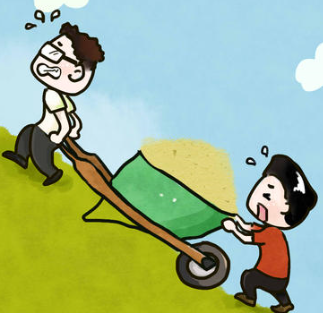 跳伞运动员受到向下的重力拉力G=700N和降落们向上的拉力F=900N，它们的合力的大小可能是多少？方向如何？
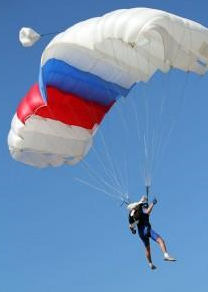 课堂练习
1.作用在一个物体上、同一直线上的两个力８Ｎ和３Ｎ，它们的合力最小为(          )Ｎ，最大为(          ) Ｎ．
5
11
2.三要素完全相同的两个力，它们的合力一定（       ） Ａ．等于零 Ｂ．不等于零 Ｃ．缺少条件 Ｄ．无法判断
B
3.  F 为F1 和F2 的合力，则可以肯定的是（       ） 
Ａ． F1 、F2 和F 是同一施力物体产生的力 
Ｂ．F1 、F2 和F 是同时作用在物体上的力 
Ｃ． F 的大小一定等于F1 与F2 的大小之和 
Ｄ． F 的作用效果一定与F1 、F2 共同作用的效果相同
D
4.把一个重５Ｎ的篮球竖直向上抛出，假定运动过程中空气对它的阻力恒为０.５ Ｎ，则篮球在竖直上升和降落过程中所受的合力分别是（      ） 
Ａ． ５.５ Ｎ ５ Ｎ                 Ｂ． ５.５ Ｎ ４.５ Ｎ 
Ｃ． ４.５ Ｎ ５.５ Ｎ            Ｄ． ５ Ｎ ４.５ Ｎ
B
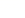 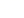